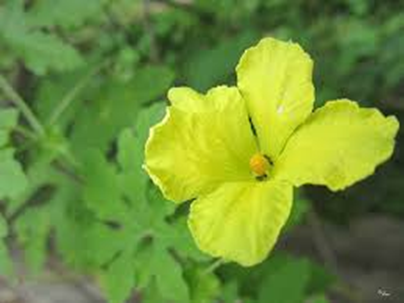 শুভেচ্ছা নিও
পরিচিতি
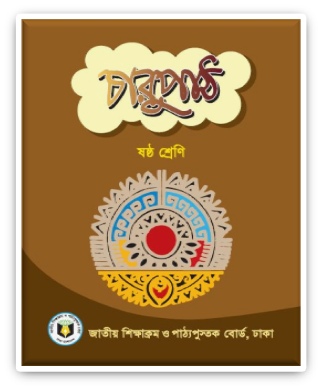 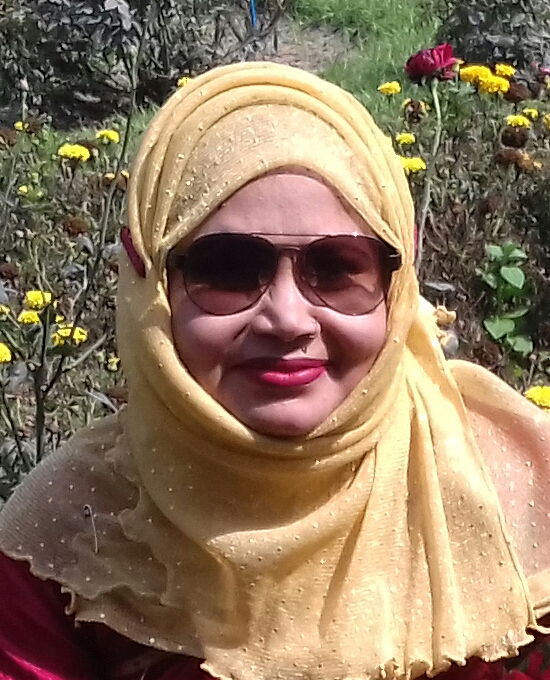 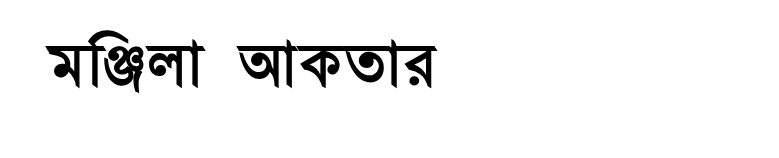 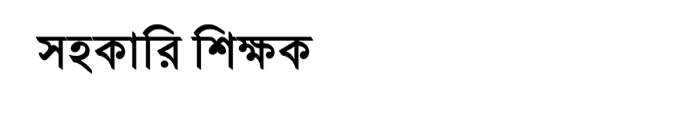 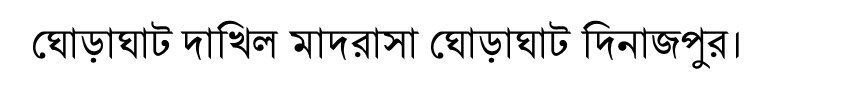 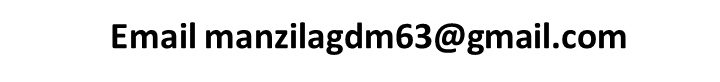 শ্রেণী   ষষ্ঠ
বিষয়ঃ বাংলা ১ম
কবিতাঃঝিওে ফুল
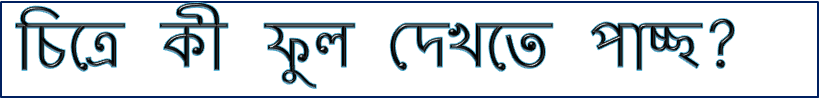 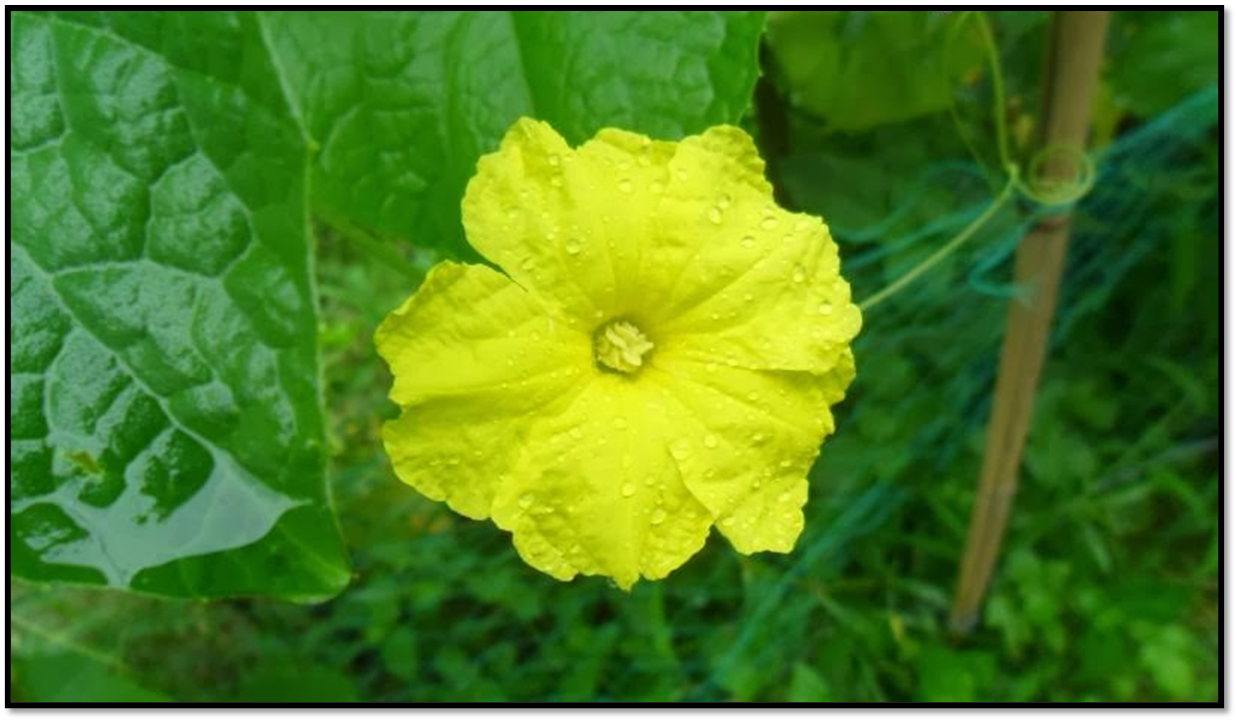 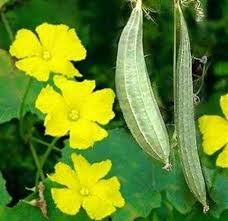 ঝিওে ফুল
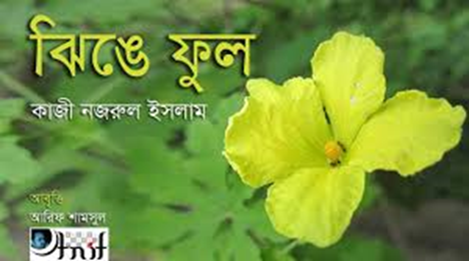 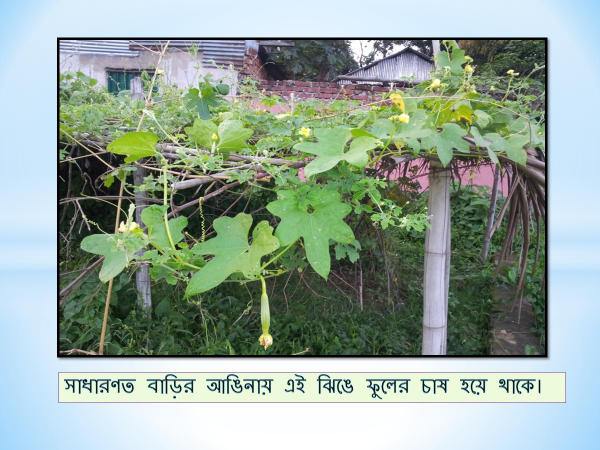 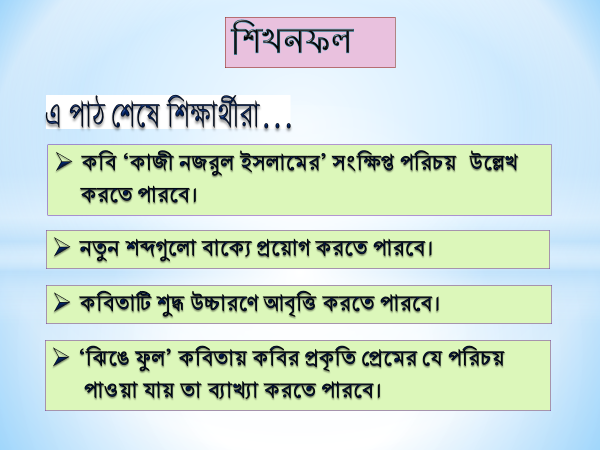 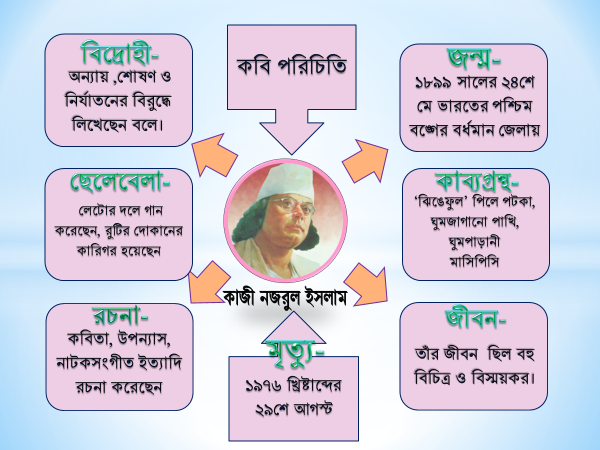 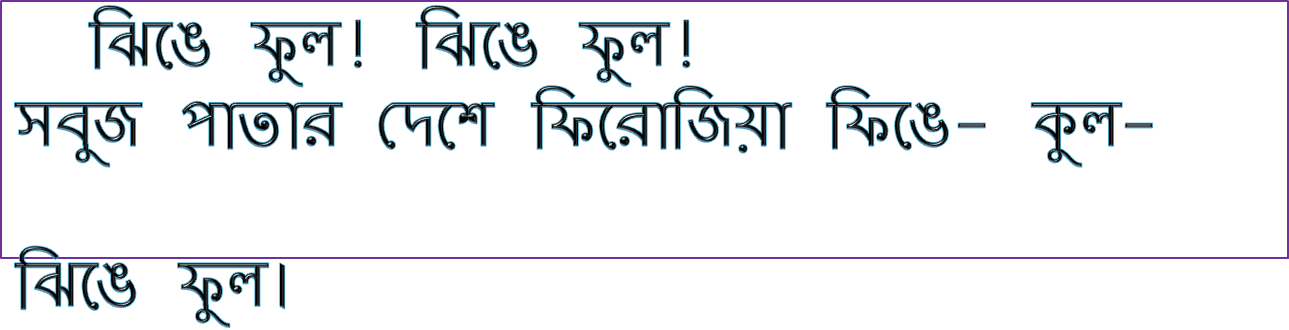 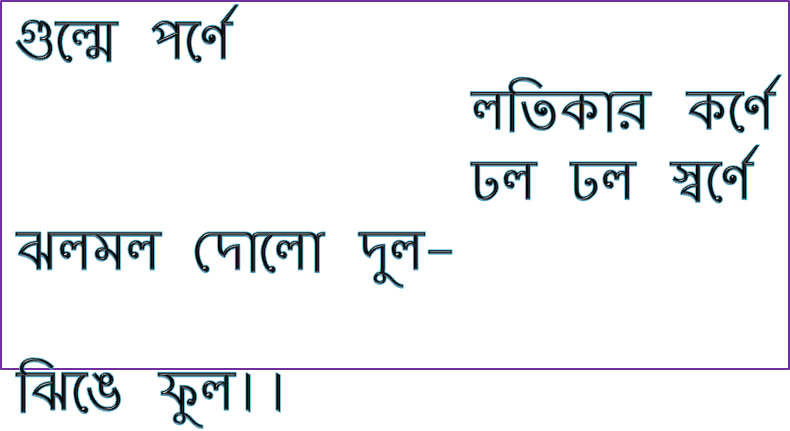 ঝিওে ফুল
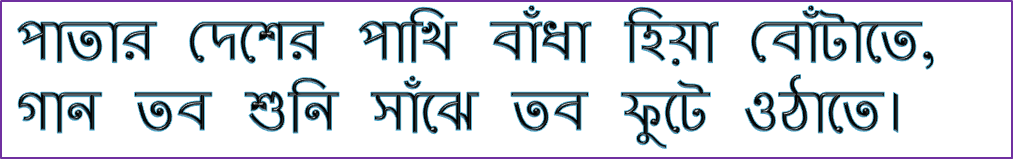 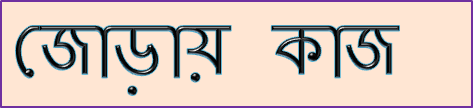 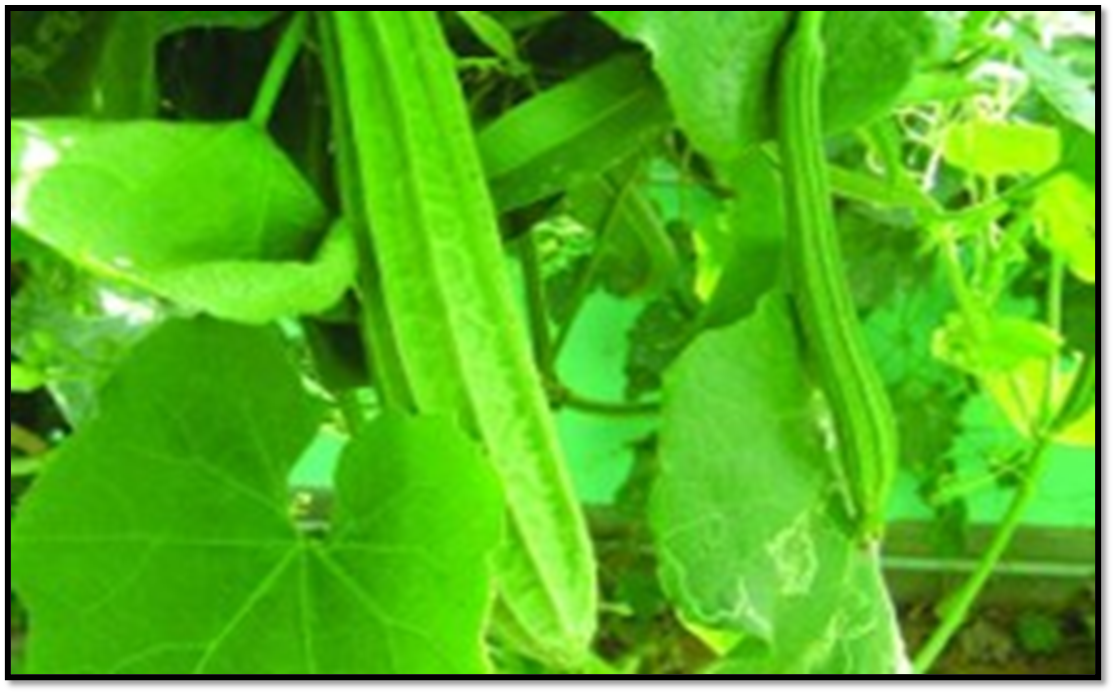 ঝিওে ফুলের সৌন্দয‍ জোড়ায় আলোচনা করে পাঁচটি বাক্য লিখ।
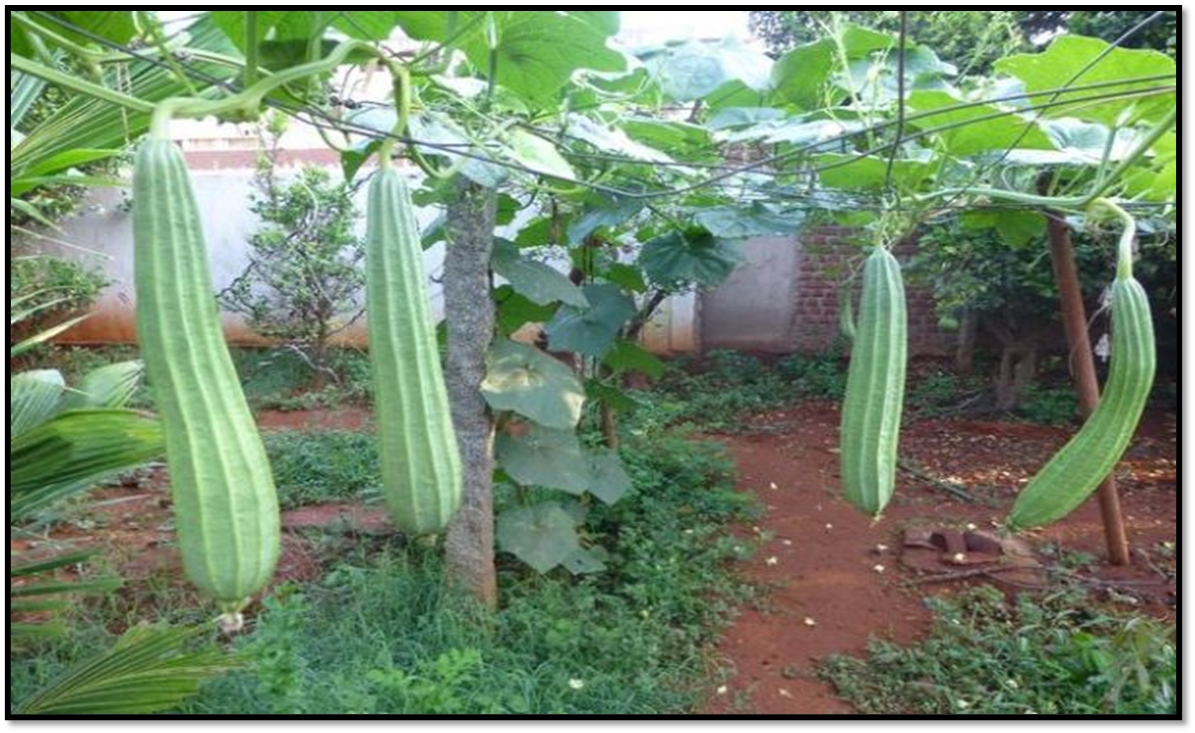 ঝিওে একটি সুশাদু ওপুষ্টিকর খাবার।
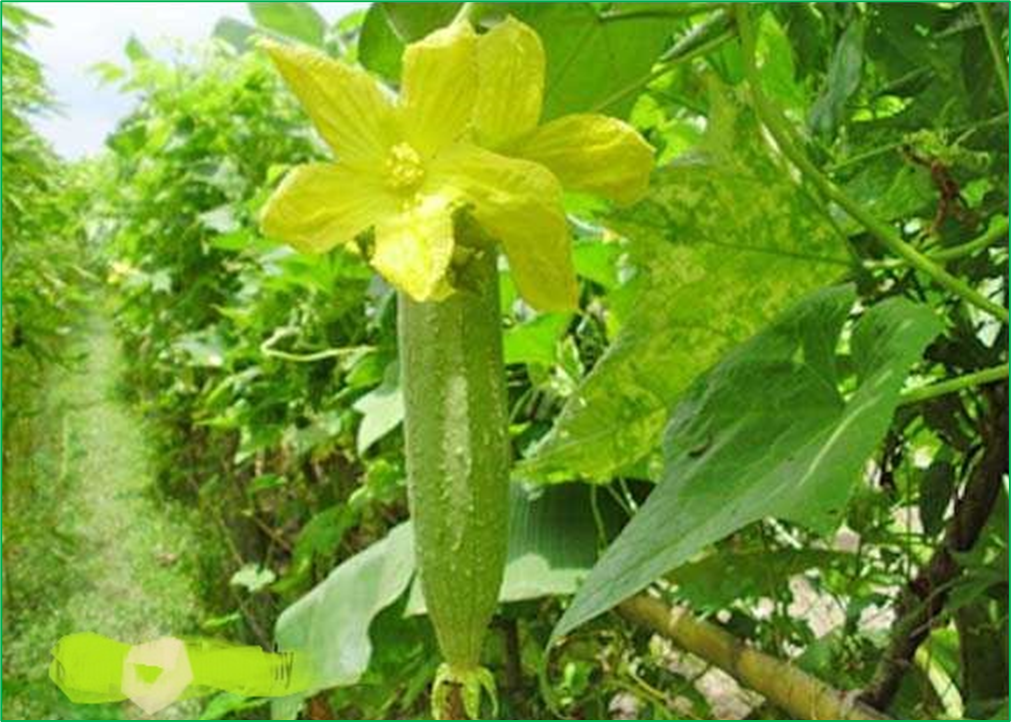 কবির ভালবাসা ঝিওে ফুলের মাঝে প্রকাশ পেয়েছে।
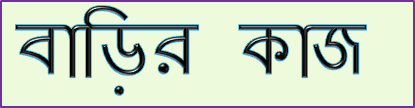 ঝিওে ফুলের সৌন্দযও ফলের সুস্বাদ পাঁচটি করে বাক্য লিখে আনবে।
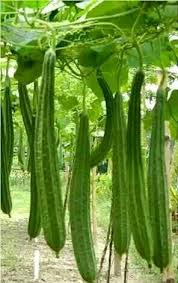 ধন্যবাদ